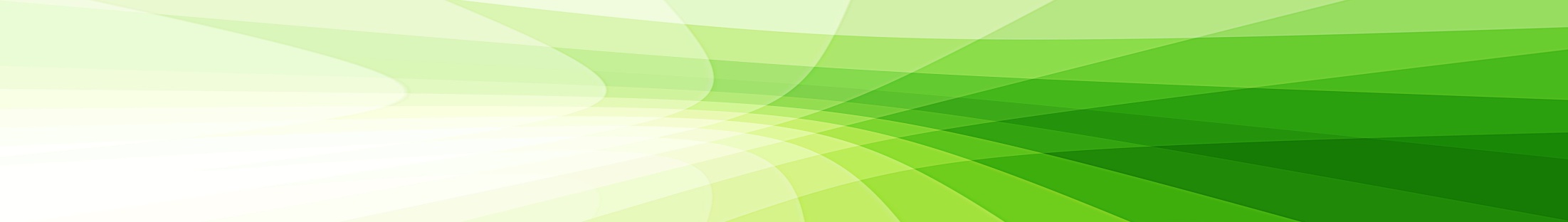 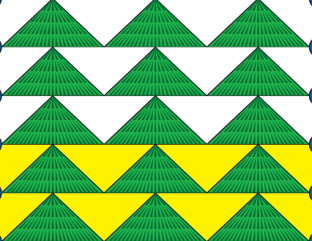 Бюджет муниципального образования Мамско-Чуйского районана 2024 год и плановый период 2025 и 2026 годы
утвержден решением Думы Мамско-Чуйского района 
от 22.12.2023 года №17
Формирование бюджета муниципального образования Мамско-Чуйского района на 2024 год и плановый период 2025 и 2026 годы подготовлен в соответствии с требованиями
Основных направлений бюджетной и налоговой политики муниципального образования Мамско-Чуйского района на 2024 год и плановый период 2025 и 2026 годы
Основных параметров прогноза социально-экономического развития муниципального образования Мамско-Чуйского района на 2024 -  2026 годы
Положения о бюджетном процессе в муниципальном образовании Мамско-Чуйского района
Бюджетного кодекса Российской Федерации
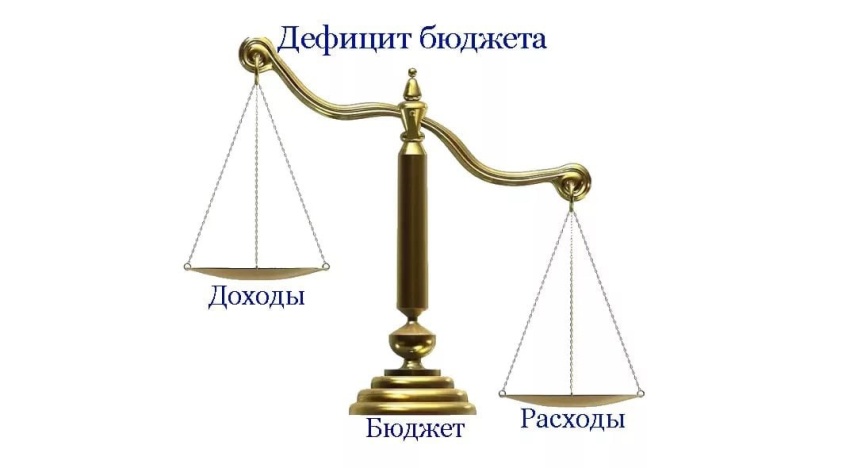 Основные параметры районного бюджета на 2024 год и плановый период 2025 и 2026 годы (далее – плановый период) сформированы в следующих объемах:
Доходы бюджета района
Доходы бюджета района образуются за счет налоговых и неналоговых доходов, а так же за счет безвозмездных поступлений
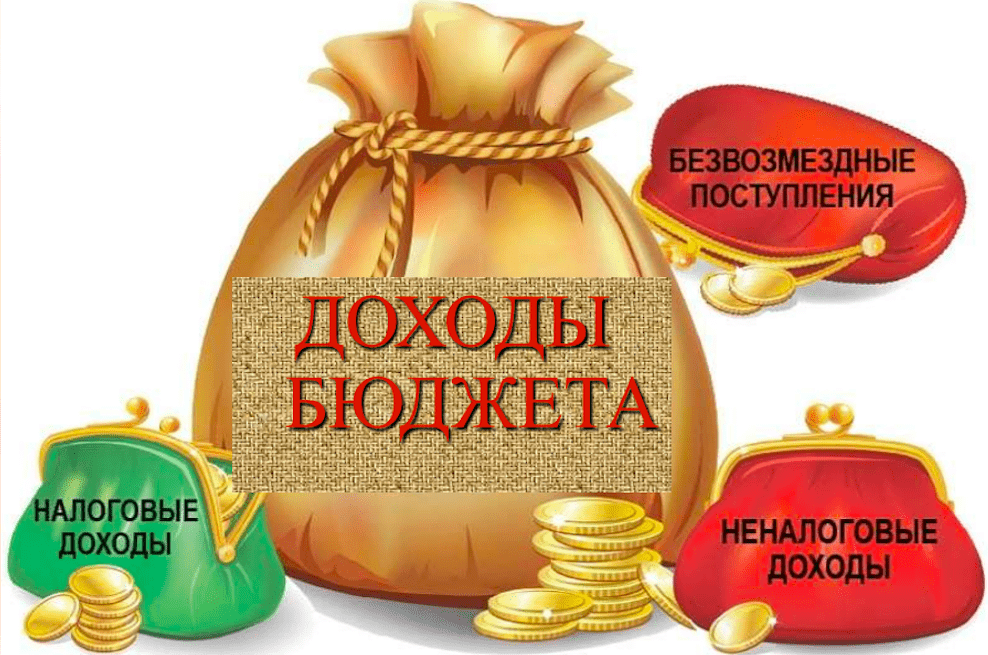 -  финансовая помощь из бюджетов других уровней (межбюджетные трансферты)
- поступления от уплаты пошлин и сборов, установленных законодательством РФ и штрафов за нарушение законодательства
- поступления в бюджет от уплаты налогов, установленных Налоговым кодексом РФ
Структура доходов бюджета Мамско-Чуйского района на 2024 год 
(тыс. руб.)
НАЛОГОВЫЕ  ДОХОДЫ
НЕНАЛОГОВЫЕ ДОХОДЫ
БЕЗВОЗМЕЗДНЫЕ
ПОСТУПЛЕНИЯ ИЗ БЮДЖЕТОВ 
ДРУГИХ УРОВНЕЙ
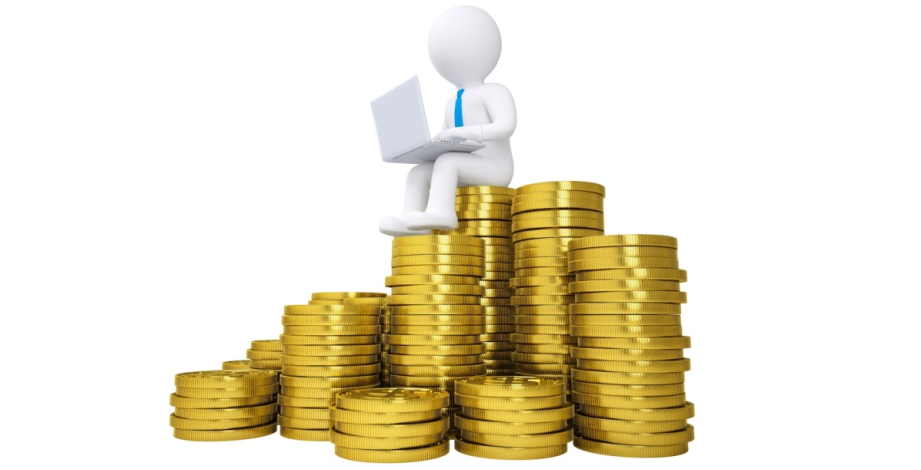 Налоговые доходы на 2024 год
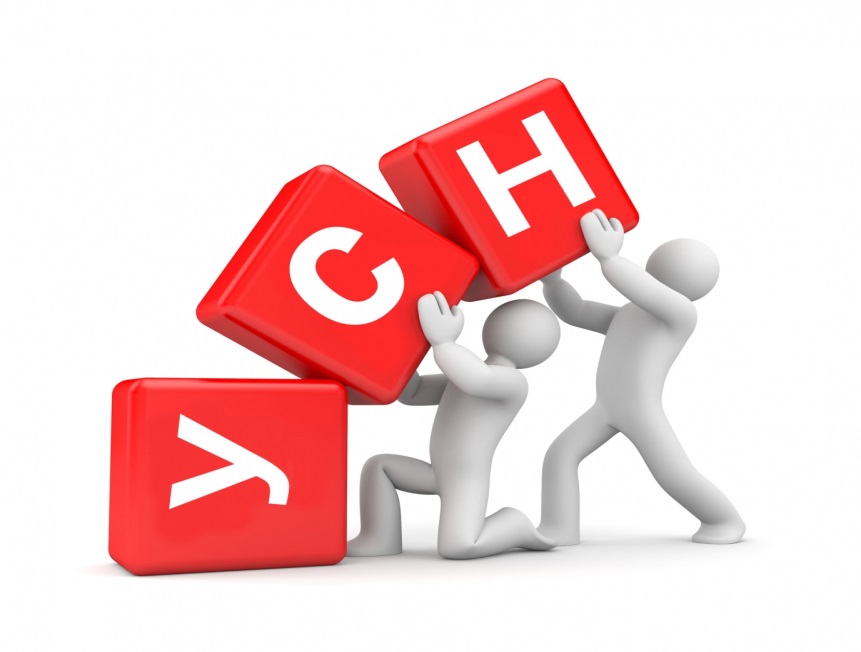 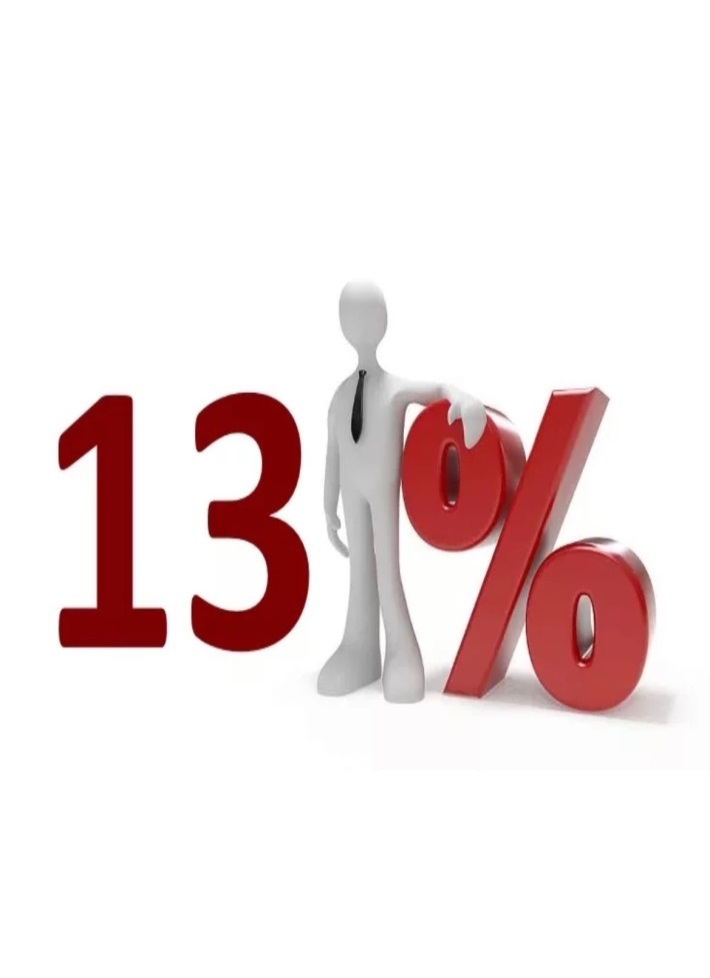 Налог на доходы физических лиц
Налог, взимаемый в связи с применением упрощенной системы налогообложения
Налог, взимаемый в связи с применением патентной системы налогообложения
Государственная пошлина
Неналоговые доходы на 2024 год
Доходы от использования имущества, находящегося в государственной и муниципальной собственности
Доходы от реализации иного имущества, находящегося в собственности муниципальных районов (за исключением имущества муниципальных бюджетных и автономных учреждений, а также имущества муниципальных унитарных предприятий, в том числе казенных), в части реализации основных средств по указанному имуществу
Платежи при пользовании природными ресурсами
Доходы от оказания платных услуг (работ) и компенсации
затрат государства
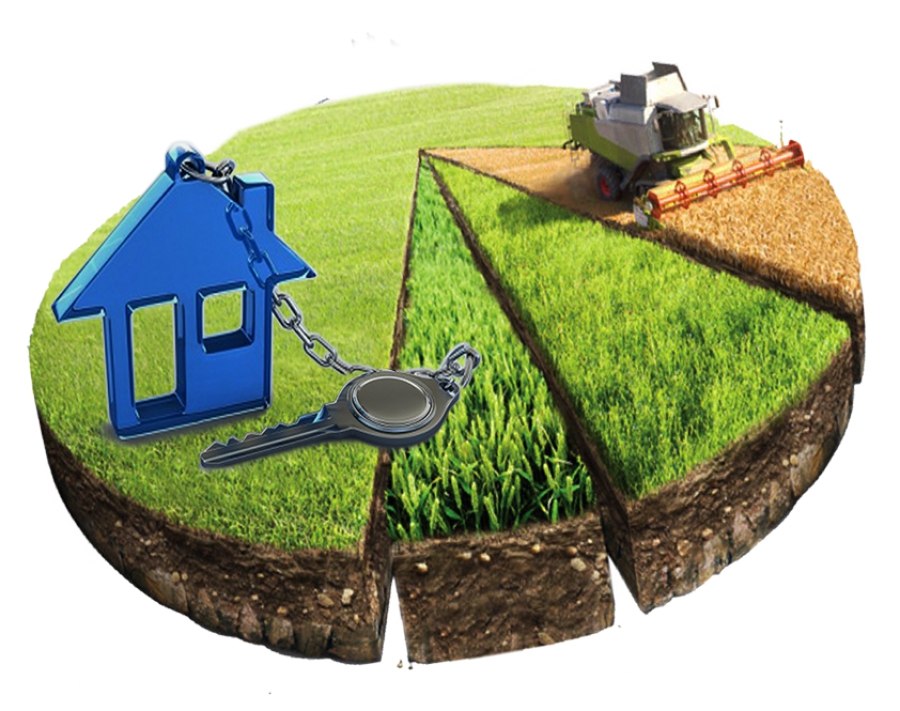 Штрафы, санкции, возмещение ущерба
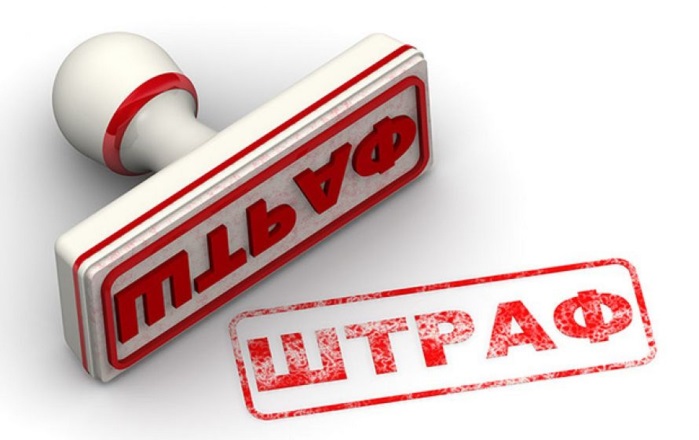 Безвозмездные поступления в 2024 году
Перечень муниципальных программ муниципального образования Мамско-Чуйского района на 2024 год и плановый период 2025 и 2026 годы (тыс. руб.)
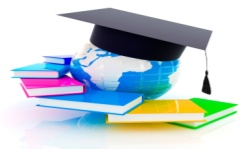 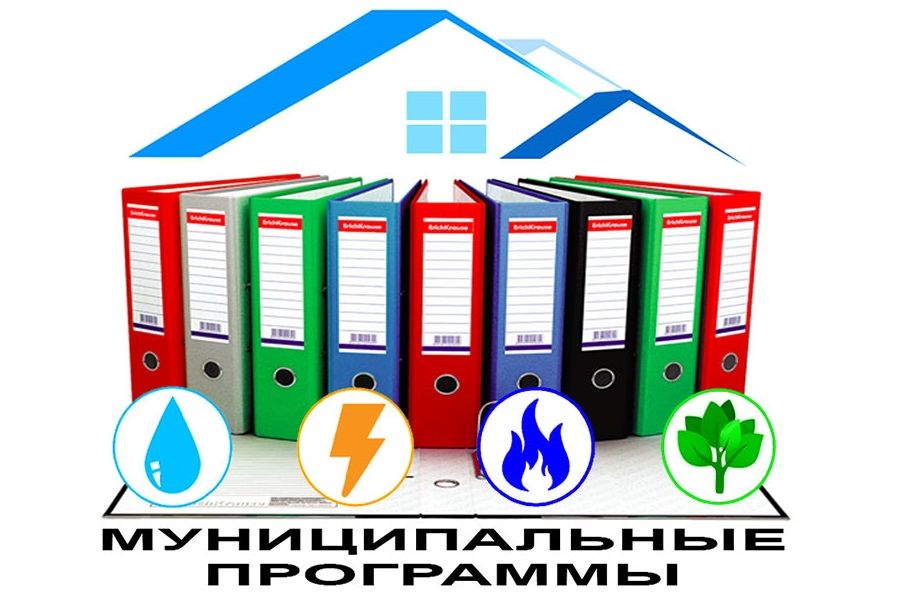 Расходы по муниципальным программам муниципального образования Мамско-Чуйского района на 2024 год  (тыс. руб.)
Муниципальная программа «Содействие развитию учреждений образования в муниципальном образовании Мамско-Чуйский район»
«Развитие дошкольного образования в Мамско – Чуйском районе»
78 382,10 тыс. руб.
«Развитие системы общего образования в Мамско - Чуйском муниципальном районе» 
233 409,00 тыс. руб.
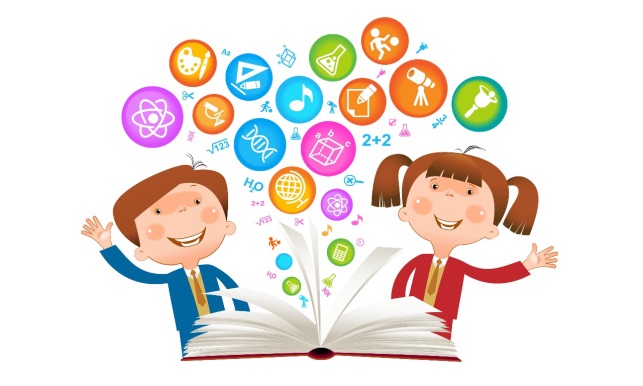 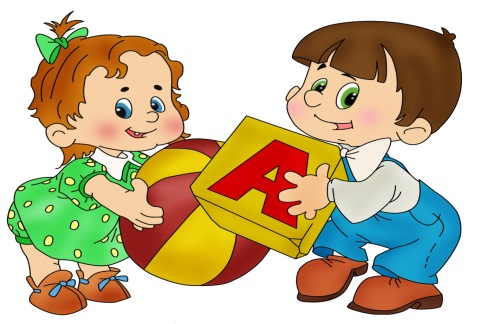 «Обеспечение организации питания обучающихся в общеобразовательных учреждениях, расположенных на территории Мамско-Чуйского района»
5 439,80 тыс. руб.
«Развитие учреждений дополнительного образования детей Мамско – Чуйского района»
37 553,00 тыс. руб.
«Содействие развитию учреждений образования в муниципальном образовании Мамско-Чуйский район»
386 907,20 тыс. руб.
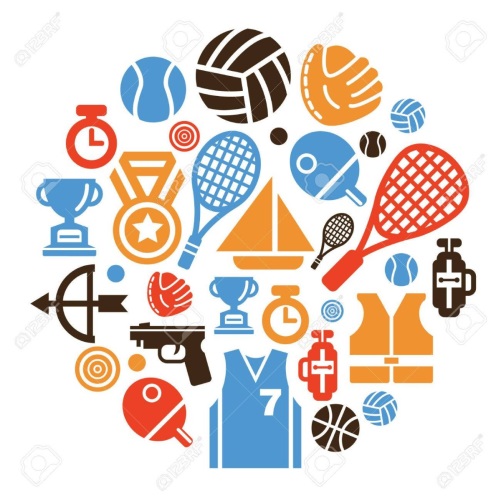 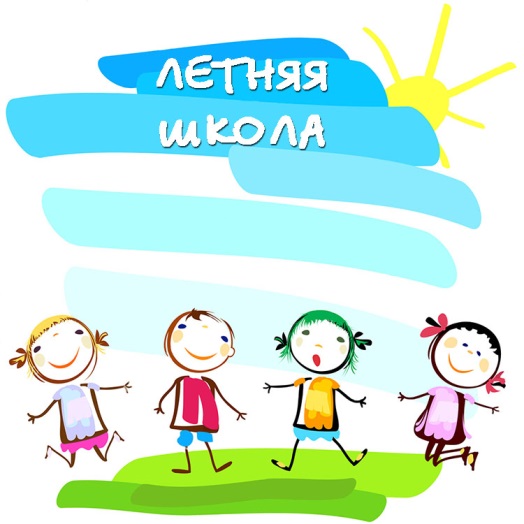 «Оказание поддержки учреждениям образования через работу с педагогическими кадрами и одаренными детьми, в решении финансово-хозяйственных задач в Мамско-Чуйском районе»
30 401,00 тыс. руб.
«Организация отдыха детей в Мамско - Чуйском районе»
1 722,30 тыс. руб.
Муниципальная программа «Развитие культуры и дополнительного образования в сфере музыкального искусства в  Мамско-Чуйском  районе»
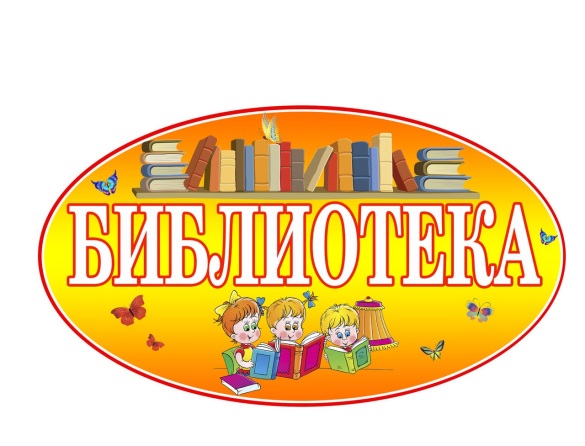 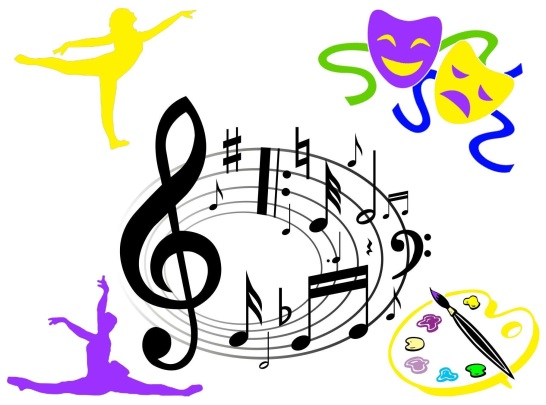 «Развитие культурно-досуговой деятельности  Мамско-Чуйского района»
25 600,00 тыс. руб.
«Развитие библиотечного дела, информационно-библиотечного обслуживания, музейного дела в  Мамско-Чуйском районе»
22 219,5 тыс. руб.
«Развитие культуры и дополнительного образования в сфере музыкального искусства в  Мамско-Чуйском  районе»
71 486,50 тыс. руб.
«Сохранение и развитие дополнительного образования в сфере музыкального искусства  в  Мамско-Чуйском районе»
17 427,00 тыс. руб.
«Оказание поддержки учреждениям образования, культуры в решении финансово-хозяйственных задач  в  Мамско-Чуйском районе»
6 240,00 тыс. руб.
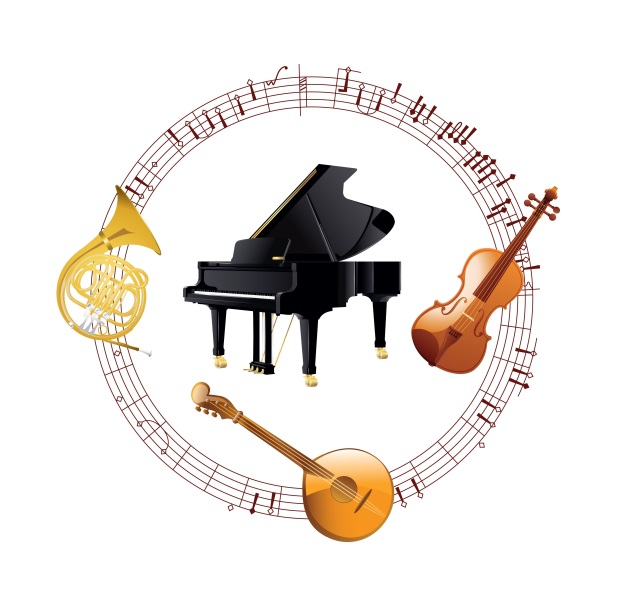 Муниципальная программа "Реализация полномочий муниципального образования Мамско-Чуйского района"
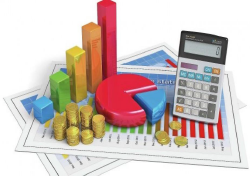 Муниципальная программа «Повышение качества управления муниципальным имуществом МО Мамско-Чуйского  района»
Муниципальная программа "Развитие муниципального казенного учреждения «Единая дежурно-диспетчерская службы-112» МО   Мамско-Чуйского района (МКУ «ЕДДС-112»)"
Муниципальная программа «Повышение эффективности управления  муниципальными финансами МО Мамско-Чуйского  района»
Муниципальная программа «Содержание и развитие   муниципального хозяйства  МО Мамско-Чуйского  района»
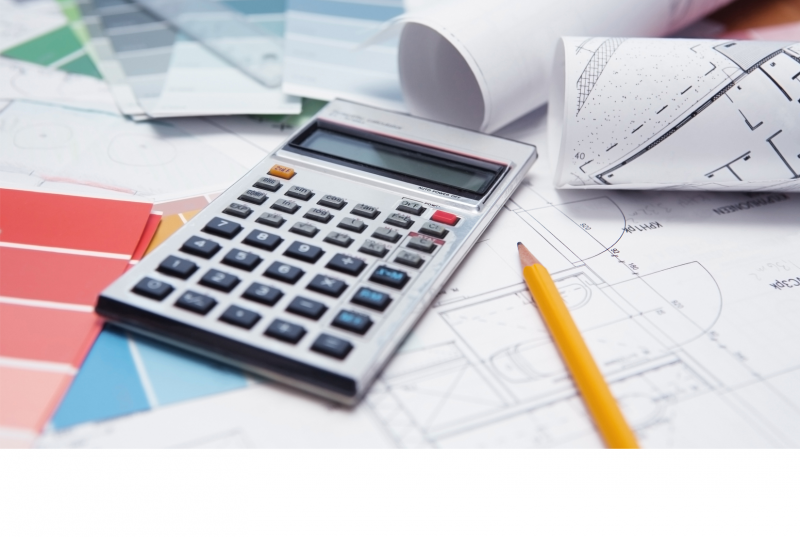 Непрограммные расходы
Распределение дотаций на выравнивание бюджетной обеспеченности поселений из бюджета Мамско-Чуйского района на 2024 год и плановый период 2025 и 2026 годы
Муниципальный долг
Верхний предел муниципального внутреннего долга муниципального образования  Мамско-Чуйского района:
         по состоянию на 1 января 2025 года в размере 2 675 тыс. рублей, в том числе верхний предел долга по муниципальным гарантиям 0 тыс. рублей;
         по состоянию на 1 января 2026 года в размере 5 356 тыс. рублей, в том числе верхний предел долга по муниципальным гарантиям 0 тыс. рублей;
         по состоянию на 1 января 2027 года в размере 8 083 тыс. рублей, в том числе верхний предел долга по муниципальным гарантиям 0 тыс. рублей
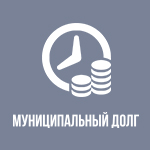 Контактная информация
Адрес: 
Иркутская обл., Мамско-Чуйский р-н,
п. Мама, ул. Советская, 10 
Телефон: 8 (395 69) 2-18-98 
E-mail: fin26@govirk.ru
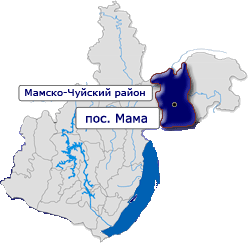 Открытые информационные ресурсы:
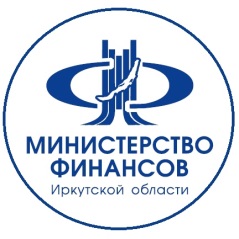 http://gfu.ru
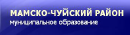 http://mchr.irkobl.ru